Common Ground Question:
What additional problems did Abraham and Sarah create due to their impatience?
(Genesis 16:1-16)
[Speaker Notes: Hebrews 6:15 – does one act of impatience disqualify us from becoming a patient person – certainly not.

In fact, in our impatience, when things STILL don’t go as hoped – we are forced to be more patient.]
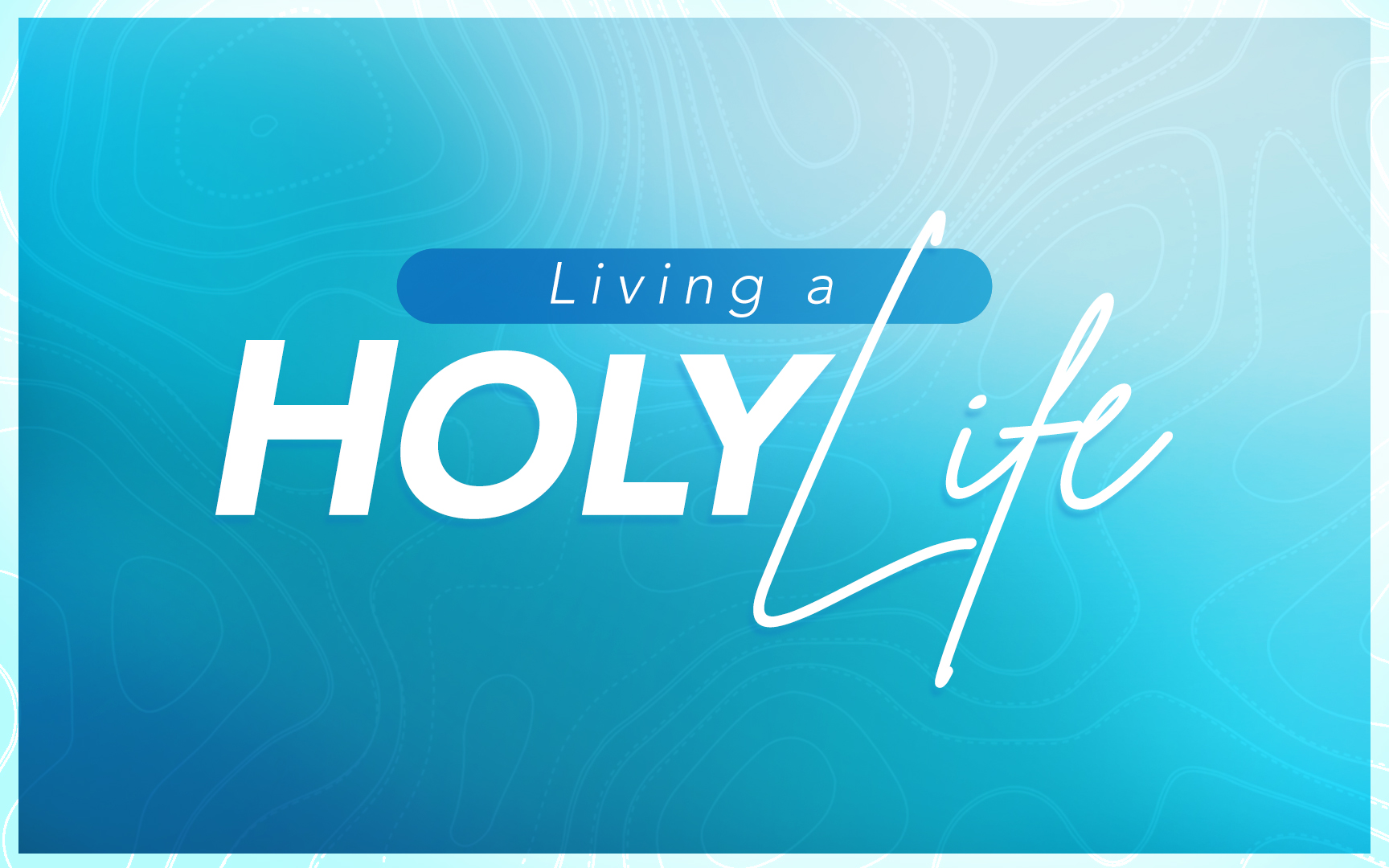 The Short Term Thinking of…
Where did the Israelites turn when they became impatient? (Numbers 21:4-9)
How did Judas show short-term thinking in…
His speech? (John 12:4-6)
His greed? (Matthew 26:14-16)
His suicide? (Matthew 27:1-5)

What does impatient speech look like today?
[Speaker Notes: Impatient Speech…

Interrupting.

Talking Over Others.

Rash answers without listening.

Outbursts.

Not really listening.  Self-Promoting.

Demanding Questions… Do you? Do you?  Do you?

Pride.]
Patience In the New Testament: Col. 1:11
“Hypomone” (Strongs #5281)
Used 32 times in the NT.
Examples: Luke 8:15, Romans 5:3-4, Heb. 10:36, Heb. 12:1
“Steadfastness, Constancy, Endurance: in the N. T. the characteristic of a man who is unswerved from his deliberate purpose and his loyalty to faith and piety by even the greatest trials and sufferings”
“Makrothymia” (Strongs #3115)
Used 14 times in the NT.
Examples: Gal. 5:22, Eph. 4:2, Col. 3:12, Heb 6:12, 2 Peter 3:15
Compound Word: “long” and “passion” or “temper”
“Patience, Endurance, Steadfastness, Perserverane especially as shown in bearing troubles and ills…slowness in avenging wrongs.”
[Speaker Notes: patience is persevering towards a goal, enduring trials, or expectantly waiting for a promise to be fulfilled.

Def: Thayers…]
Patience In The Example of Jesus
Luke 7:36-50

Mark 11:27-33

John 8:45-51
Criticism
A Story…
Dishonesty
A Question…
Accusations
A Rebuke…
Fill In The Blank…
When we practice patience, it reveals our faith in God’s __________.
[Speaker Notes: Disrespect, Unloving, Unfair, Persecution
Patience Reveals Our Faith In…
God’s Timing
God’s Omniscience
God’s Omnipotence
God’s Love
Hebrews 12:1 – Active “Run with Endurance”]
Overcoming Short Term Thinking
Reasons We Show Patience…
I believe you can learn this new skill.
I believe my personal safety is at risk if I proceed.
I believe God is pleased by my waiting.
I believe God is giving me an opportunity to grow.
I believe a superior outcome is likely with more time.
I believe in communicating respect for others.
I believe it is just, given all the patience shown to me.
Others…
[Speaker Notes: Moral – Therapeutic – Deism

A God exists who created and ordered the world and watches over human life on earth.
God wants people to be good, nice, and fair to each other, as taught in the Bible and by most world religions.
The central goal of life is to be happy and to feel good about oneself.
God does not need to be particularly involved in one's life except when God is needed to resolve a problem.
Good people go to heaven when they die.]
Being Grateful For Periods of Patience
“I’m sorry I was late” vs. “Thank you for your patience.”
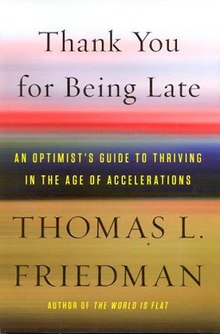 [Speaker Notes: Both phrases are beneficial and acknowledge our responsibility…

Book: Great shift in perspective.  In our crazy world, someone just gave me the gift of rest and quiet.]
Patience & Power
“Patience comes from a position of power. A person may have the ability to take revenge or cause trouble, but patience brings self-restraint and careful thinking. Losing patience is a sign of weakness. We are patient through trying situations out of hope for a coming deliverance; we are patient with a trying person out of compassion. We choose to love that person and want what’s best for him.”
[Speaker Notes: https://www.gotquestions.org/fruit-Holy-Spirit-patience.html


What did this look like in the life of Noah?]
Overcoming Short Term Thinking
Patience Is More Than Waiting.
Patience Includes Waiting with the Right Attitude and Behaviors. (1 Corinthians 13:4)
Patience Is Doing The Right Thing For Longer Than You Wanted To.
I am resolved to do the right thing for a minute, an hour, a day, a week, a year, a season, a lifetime.
Key Text: James 5:7-11
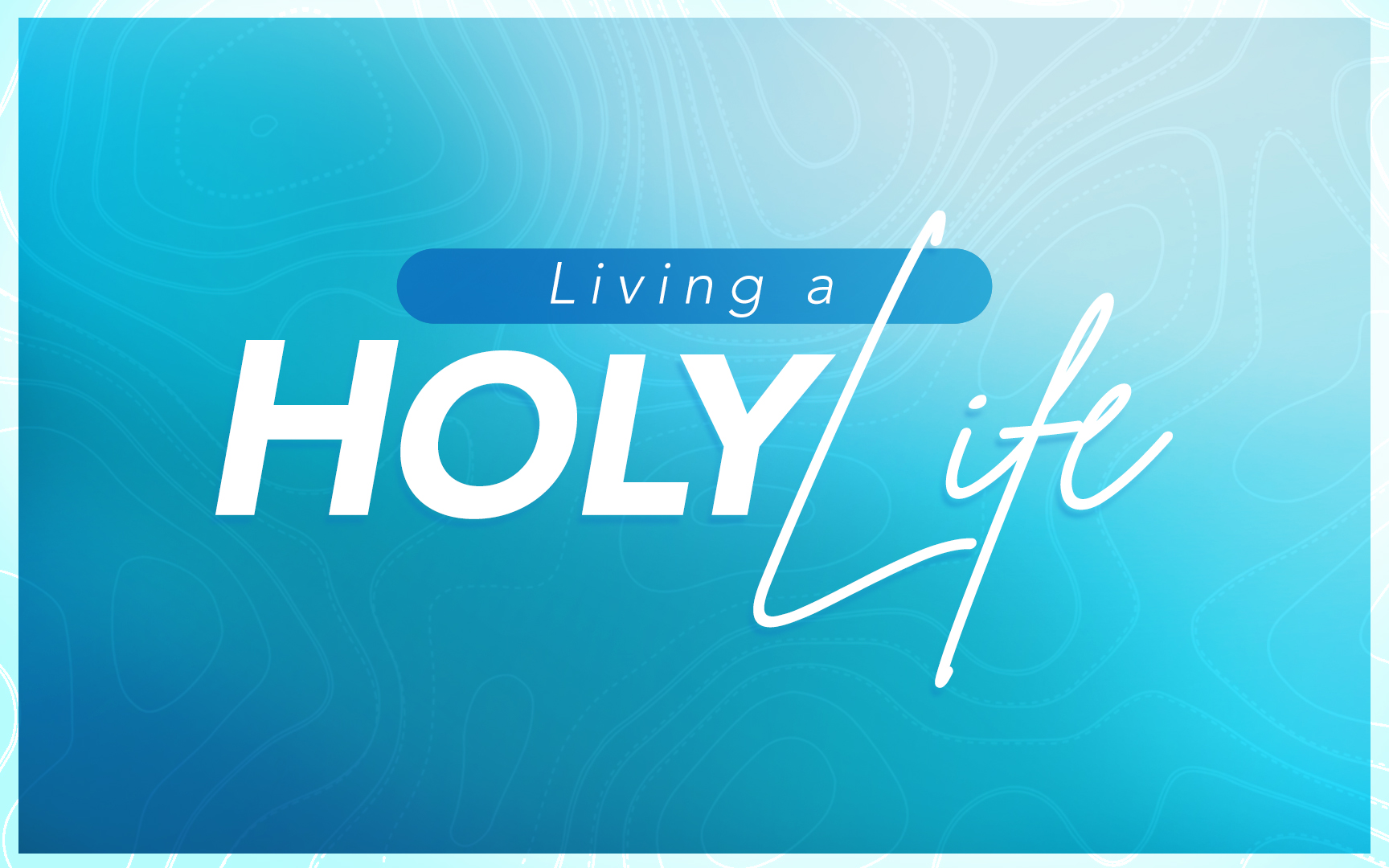